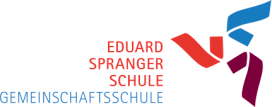 Die Realschulabschlussprüfung im  SJ 22/23

HERZLICH WILLKOMMEN!
ABSCHLUSSPRÜFUNG RS
Die Abschlussprüfung in Klasse 10
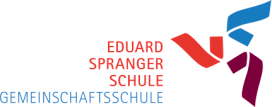 ABSCHLUSSPRÜFUNG RS
Die Abschlussprüfung in Klasse 10
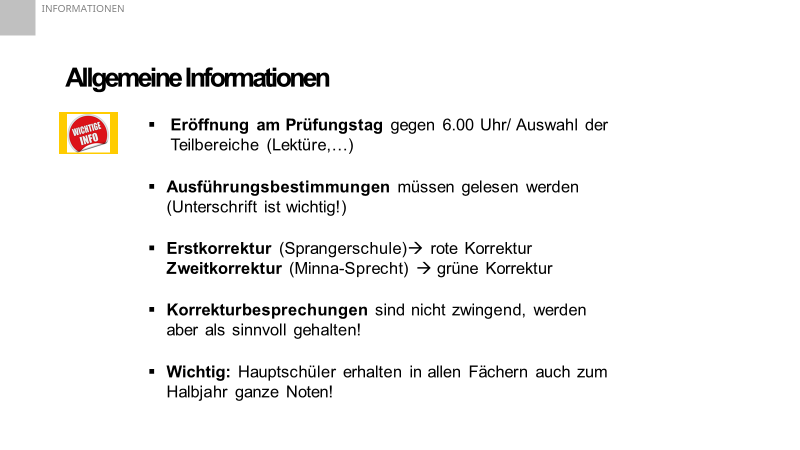 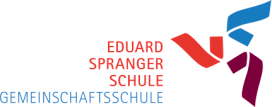 ABSCHLUSSPRÜFUNG RS
Jahresleistungen
Schriftliche  Prüfung
Mündliche  Prüfung
Kommunikationsprüfung      Englisch
Kommunikationsprüfung Franz 
 Praktische Prüfung Technik/AES
it
September 22
März 23
Mai  23
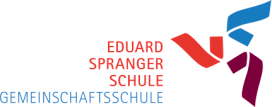 ABSCHLUSSPRÜFUNG RS
Die Abschlussprüfung in Klasse  1 0
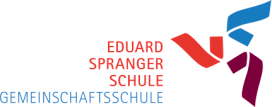 ABSCHLUSSPRÜFUNG RS
KommunikationsprüfungEnglisch
15min pro Schüler*in
Einzel – oder Tandemprüfung
Prüfung durch die Fachlehrkraft + weitere Lehrkraft der Schule
Präsentation (selbst gewähltes Thema)
Dialogisches Sprechen
Sprachmittlung
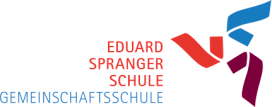 ABSCHLUSSPRÜFUNG RS
Termine
KPE
06.03.22 – 10.03.23  
    durch die Fachlehrkraft
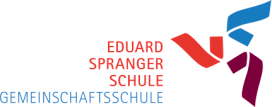 ABSCHLUSSPRÜFUNG RS
Die Abschlussprüfung in Klasse  10
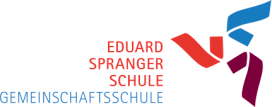 ABSCHLUSSPRÜFUNG RS
Die Abschlussprüfung in Klasse  10
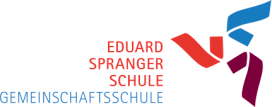 ABSCHLUSSPRÜFUNG RS
KommunikationsprüfungFranzösisch
10min pro Schüler*in
Einzel – oder Tandemprüfung
Prüfung durch die Fachlehrkraft und weitere Fachlehrkraft der Schule
Präsentation (selbst gewähltes Thema)
Dialogisches Sprechen
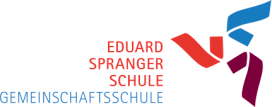 ABSCHLUSSPRÜFUNG RS
Termine
KPF
29.03.22 – 31.03.23  
    durch die Fachlehrkraft
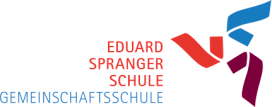 ABSCHLUSSPRÜFUNG RS
Praktische PrüfungTechnik/AES
1.Teil: praktischer Teil 
wird im Unterricht durchgeführt (6-9h)

2. Teil: Prüfungsgespräch
15 min pro Schüler*in
Bezug zum praktischen Teil
Einzel – oder Tandemprüfung
Prüfung durch die Fachlehrkraft und weitere Fachlehrkraft der eigenen Schule
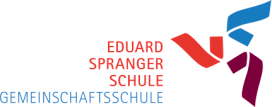 ABSCHLUSSPRÜFUNG RS
Termine
PP
29.03.22 – 31.03.23/ März Unterricht
    Praktischer Prüfungsteil im Unterricht + Prüfungsgespräche
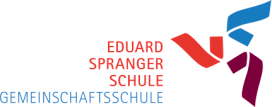 ABSCHLUSSPRÜFUNG RS
Die Abschlussprüfung in Klasse 10
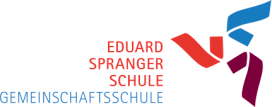 ABSCHLUSSPRÜFUNG RS
Die Abschlussprüfung in Klasse 10
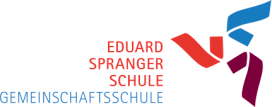 ABSCHLUSSPRÜFUNG RS
Schriftliche Prüfung
Deutsch: 	           240 min
Mathematik: 		210 min
Englisch: 		150 min
Wahlpflichtfach:	  90 min
Erstkorrektur: durch Fachlehrkraft

Zweitkorrektur: 
durch eine Fachlehrkraft der Partnerschule (Minna-Specht GMS)
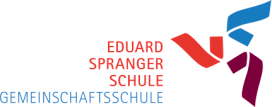 SCHRIFTLICHE PRÜFUNG DEUTSCH
Deutsch
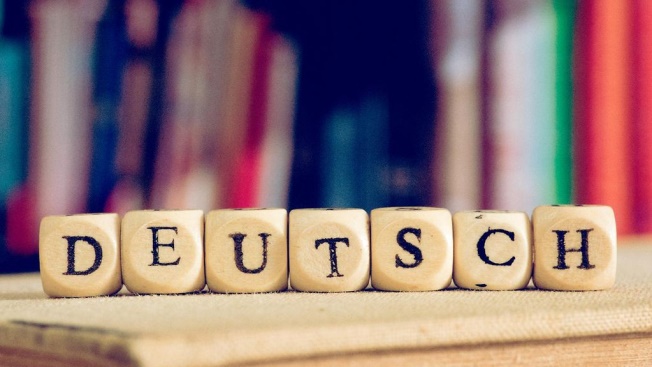 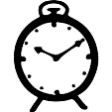 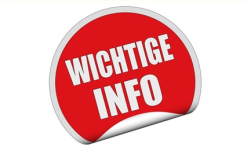 SCHRIFTLICHE PRÜFUNG MATHE
Mathe
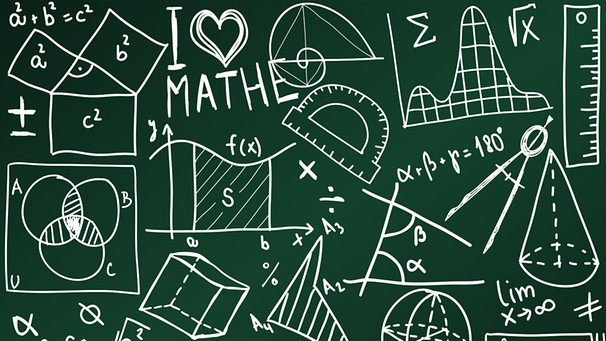 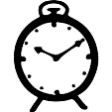 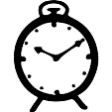 SCHRIFTLICHE PRÜFUNG ENGLISCH
Englisch
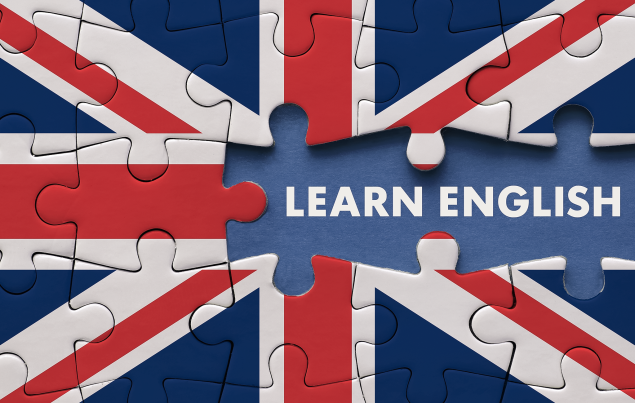 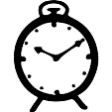 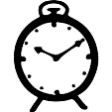 SCHRIFTLICHE PRÜFUNG ENGLISCH
Französisch
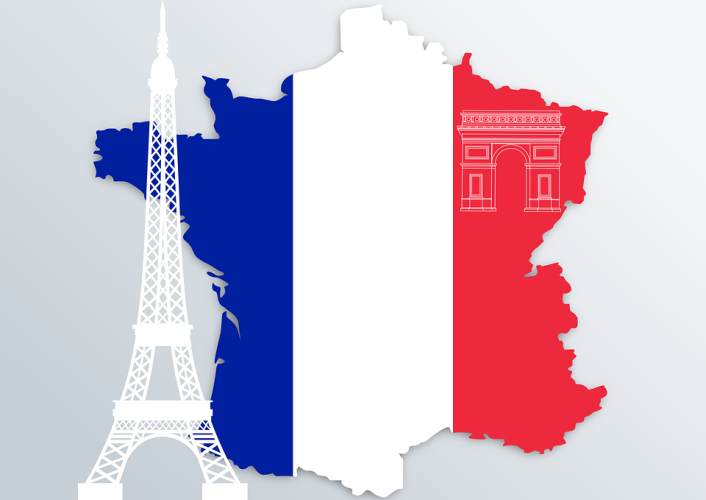 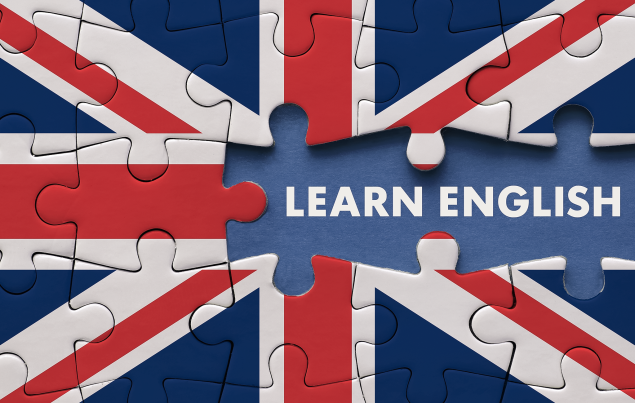 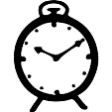 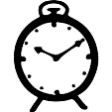 SCHRIFTLICHE PRÜFUNG ENGLISCH
Technik
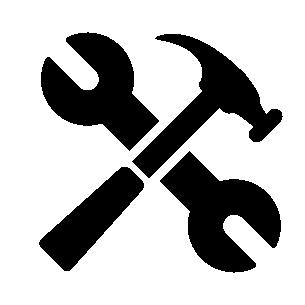 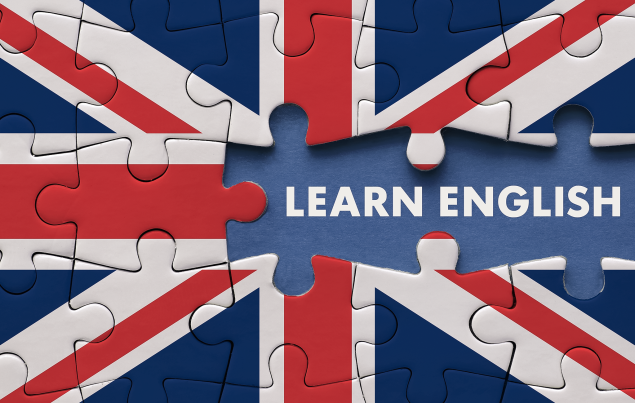 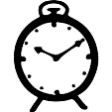 SCHRIFTLICHE PRÜFUNG ENGLISCH
AES
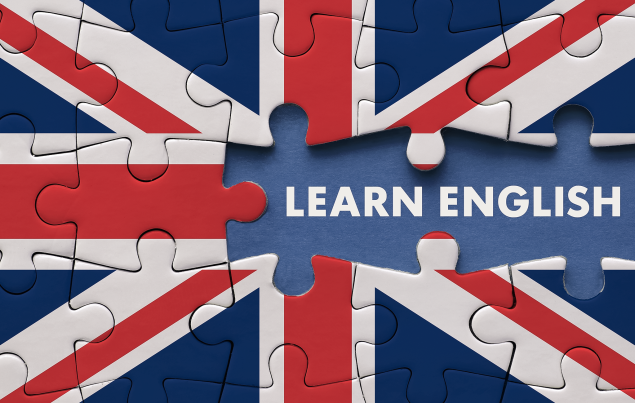 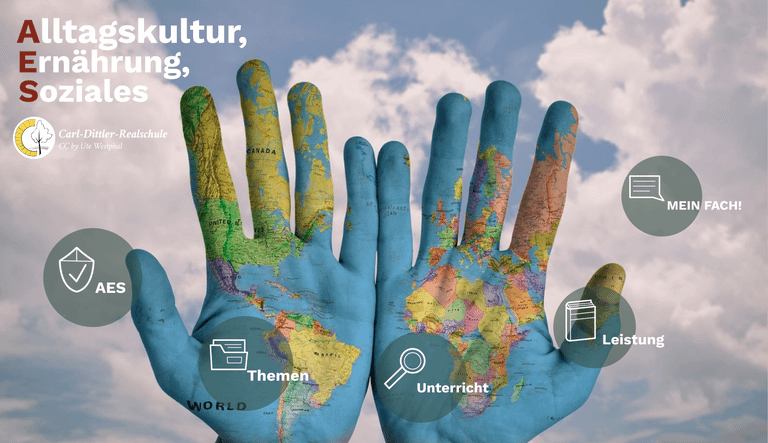 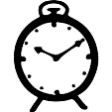 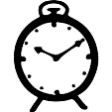 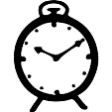 ABSCHLUSSPRÜFUNG RS
Termine
SP
15.05.2023
Schriftliche Prüfung Deutsch
17.05.2022
Schriftliche Prüfung Englisch

23.05.2023
    Schriftliche Prüfung Mathe
31.05.2022
Schriftliche Prüfung Wahlpflichtfach (Französisch, AES, Technik)
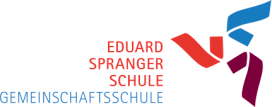 ABSCHLUSSPRÜFUNG RS
Die Abschlussprüfung in Klasse 10
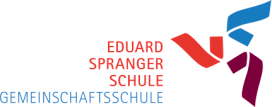 ABSCHLUSSPRÜFUNG RS
Die Abschlussprüfung in Klasse 10
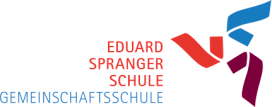 MÜNDLICHE PRÜFUNG
Mündliche Prüfung
Optionale Prüfung (15min pro SuS)
In Mathematik und Deutsch
 SuS darf vor der Prüfung ein Schwerpunktthema benennen, welches in die Prüfung miteinbezogen wird
Einzel- oder Gruppenprüfung
Prüfung durch die Fachlehrkraft
+ Prüfungsvorsitz der Partnerschule
+ Protokollant 
   (weiterer Fachlehrer der eigenen Schule)
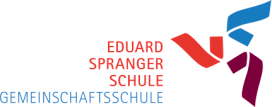 ABSCHLUSSPRÜFUNG RS
Termine
MP
05.07.23 - 07.07.23  
    Mündliche Prüfung in Deutsch und Mathe
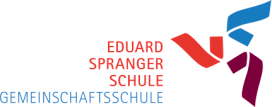 ABSCHLUSSPRÜFUNG RS
Die Abschlussprüfung in Klasse 10
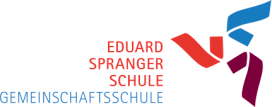 ABSCHLUSSPRÜFUNG RS
Ermittlung der Prüfungsergebnisse
Mathematik
Wahlpflichtfach
Deutsch
Englisch
Ergebnis  Jahresleistung
Ergebnis  Jahresleistung
Ergebnis  Jahresleistung
Ergebnis  Jahresleistung
50%
50%
50%
50%
Ergebnis	50%
Prüfungsleistung
Ergebnis	50%
Prüfungsleistung
Ergebnis  Prüfungsleistung
Ergebnis  Prüfungsleistung
50%
50%
Schriftliche Prüfung	3
Schriftliche Prüfung
Schriftliche Prüfung
Schriftliche Prüfung	3
Kommunikationsprüfung  2
Praktische Prüfung oder  Kommunikationsprüfung
2
optionale mündliche  Prüfung
dann schriftliche  Prüfung
optionale mündliche  Prüfung
dann schriftliche  Prüfung
1
1
3
3
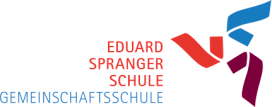 ABSCHLUSSPRÜFUNG RS
Bedingungen für das Bestehen der Prüfung
P
Unentschuldigtes Fehlen wird mit Note 6 bewertet
 Aber: kein automatisches Nichtbestehen der gesamten Prüfung!
Ø aller Fächer:  4,0
 Ø aller Kernfächer: 4,0
 Note  5 oder 6 muss ausgeglichen werden!
 Note 6 im Kernfach nicht möglich!

Ein Realschulabschluss kann nicht wiederholt werden, um die Noten zu verbessern.

Wer die Realschulabschlussprüfung nicht besteht, kann diese nach Besuch der Klasse 10 einmal wiederholen.
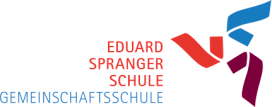 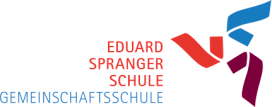 Wegweiser durch das 10. Schuljahran der ESS
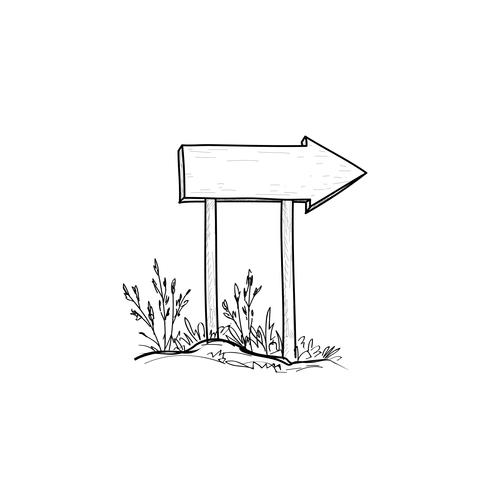 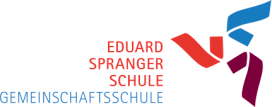 Fragen und Anliegen
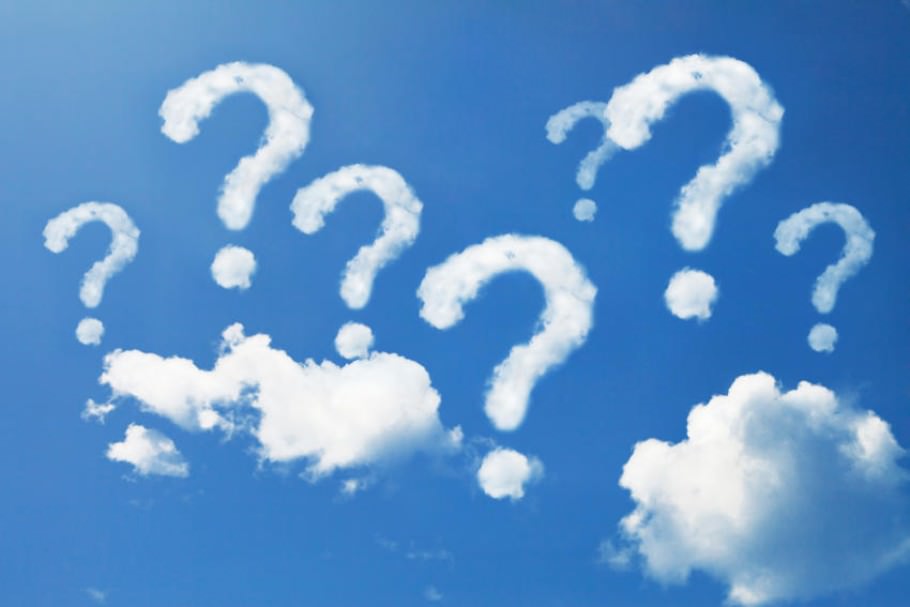 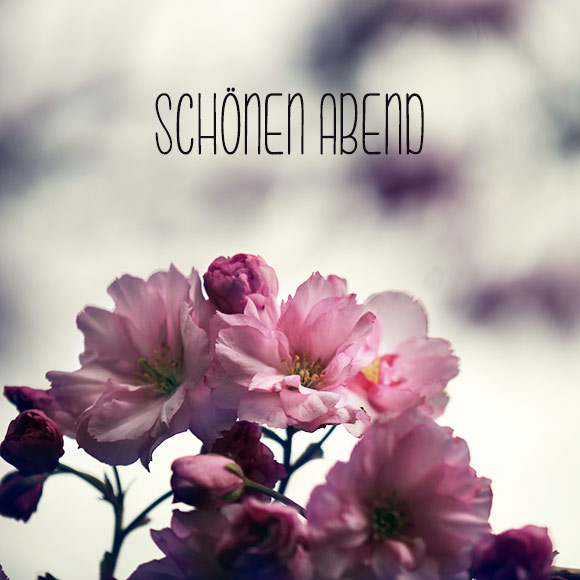 Zum Schluss…